ITALY-LIBYA JOINT MILITARY COOPERATION
مرحلة المراقبة ودوريات الحدود
اهداف
حسن
قدرات الدوريات المركبة والمرجلة؛
تشكيل الدوريات؛
القوات التي على اتصال؛ رد فعل فوري;
تحقيق المهارات
آل فاين دي:
تسوية مركز المراقبة؛ .
المساحة المخصصة للمسح؛
تقرير معلومات؛
إجراءات البحث عن المركبات والموظفين:
منظمة نقطة التفتيش؛
التفتيش؛ 
منع المشتبه بهم ومصادرة المشتبه بهم
      الموظفين؛
ITALY-LIBYA JOINT MILITARY COOPERATION
مرحلة المراقبة ودوريات الحدود
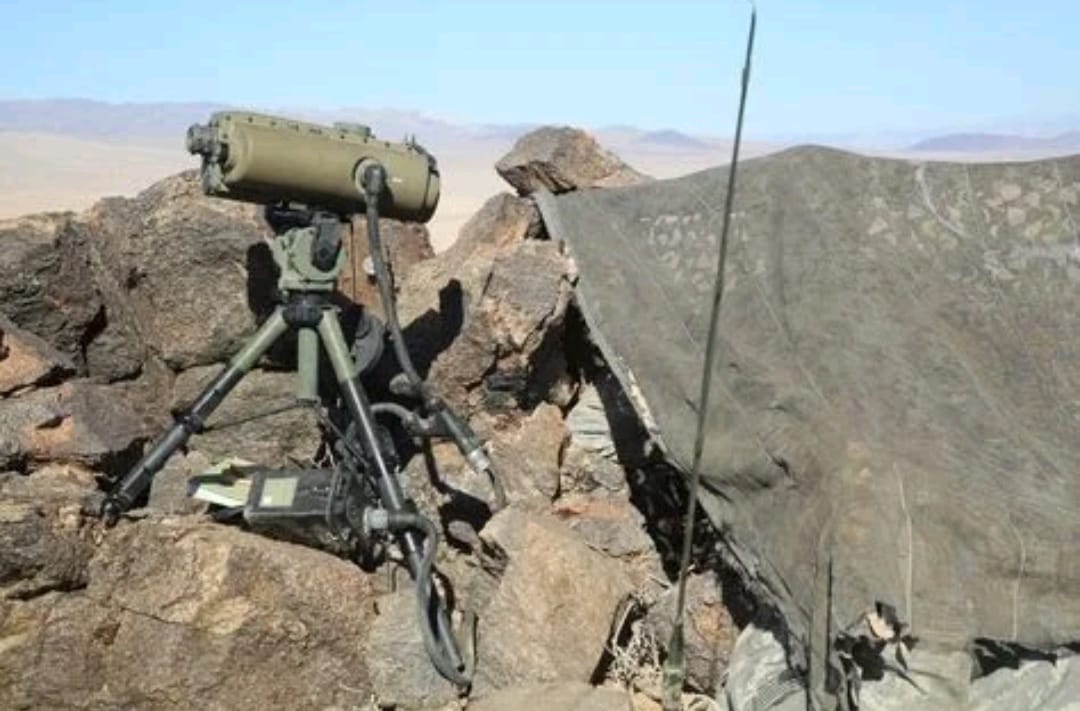 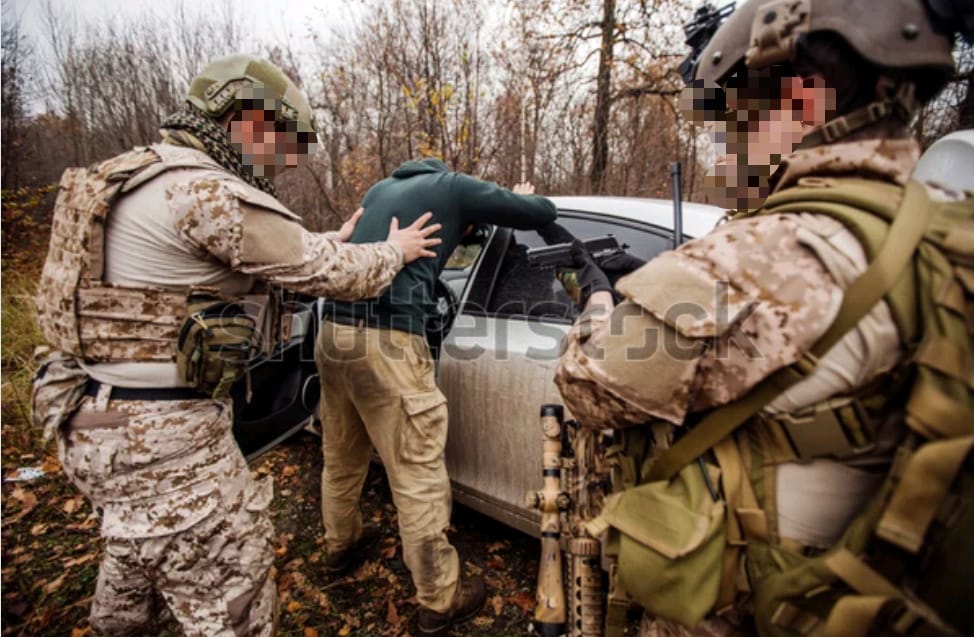 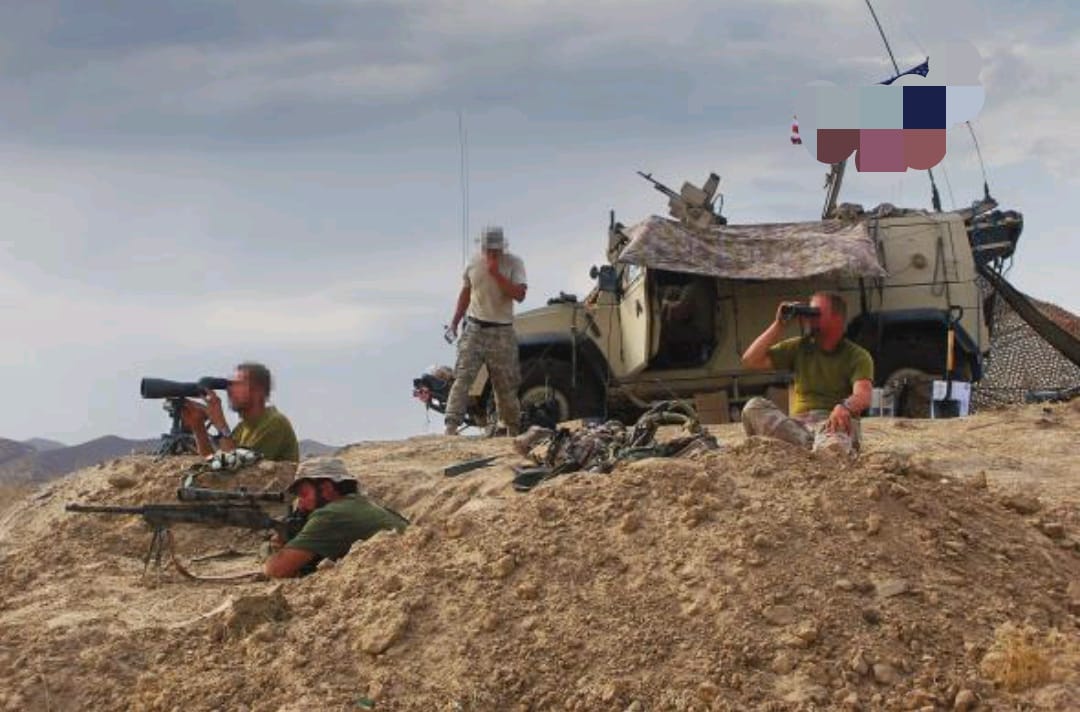 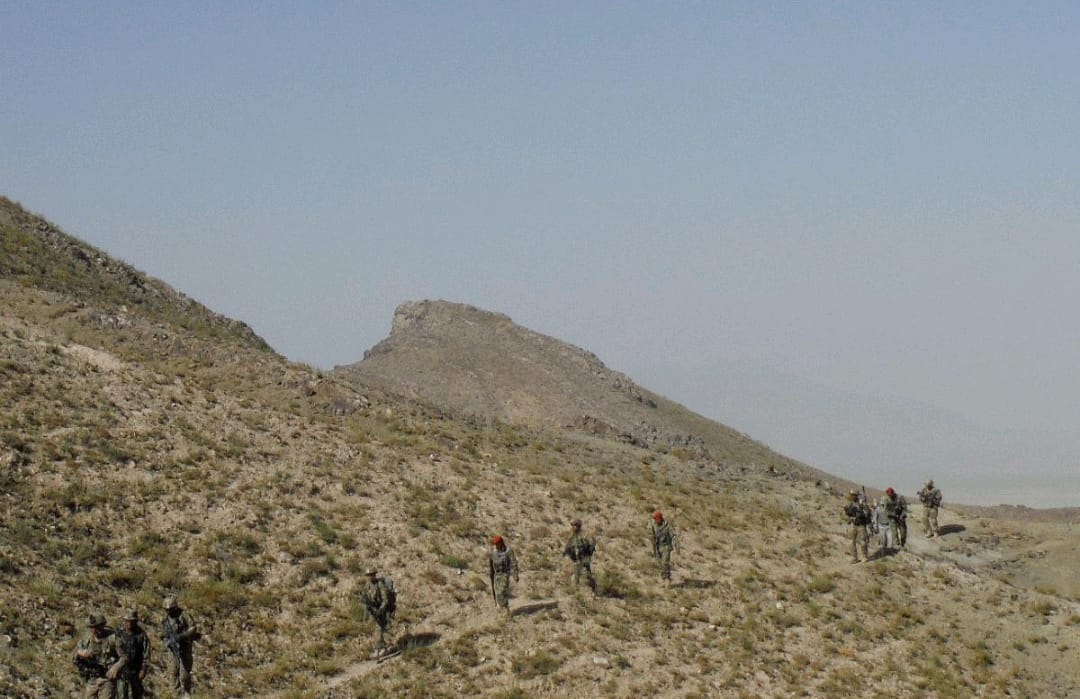 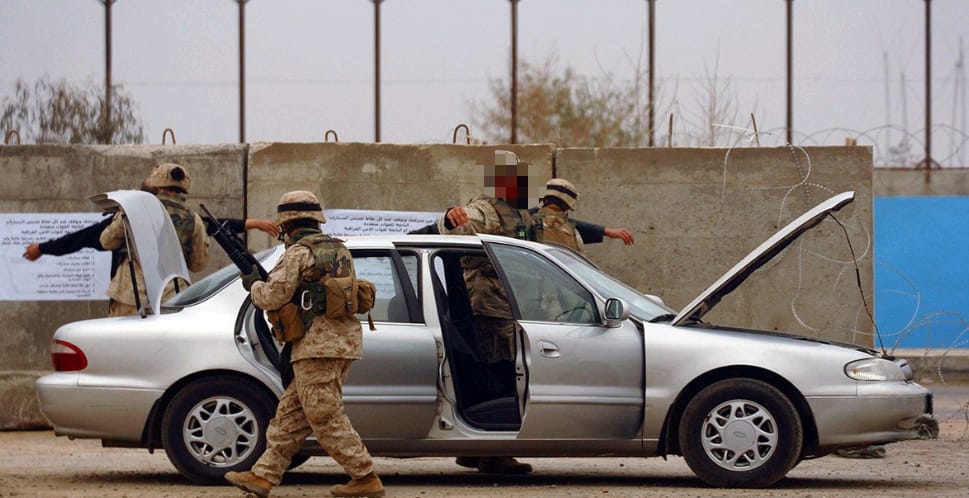 الحضور:
ن. 10
مدة:
 وحدة نمطية 24 H مفككة / مرصاد
محمول / نقطة فحص
المدربين:
 N°3 مدرب